FAOSD Programme                                      User Instructions
Kong Cheong Tuck
FS Expert
20 – 21 October 2014
Queries
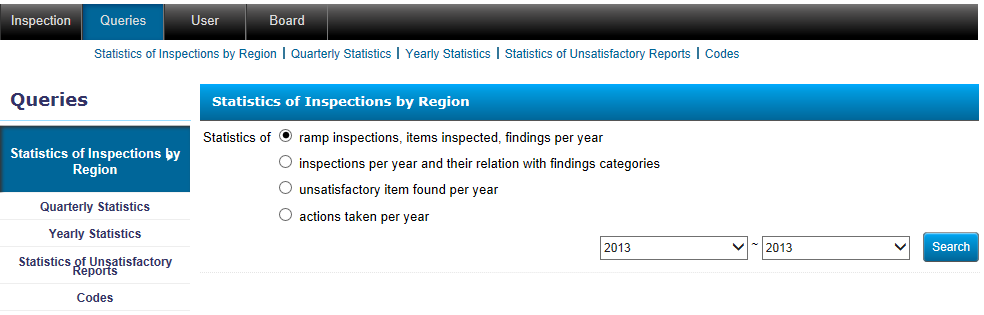 2
Queries - Statistics of Inspections by Region
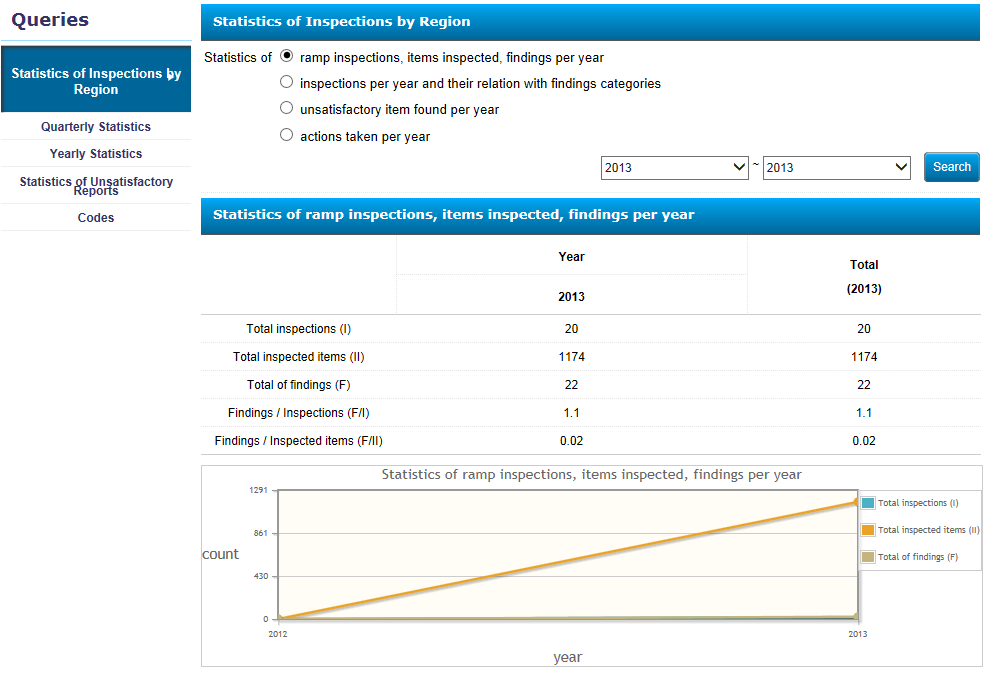 3
Queries – Quarterly Statistics
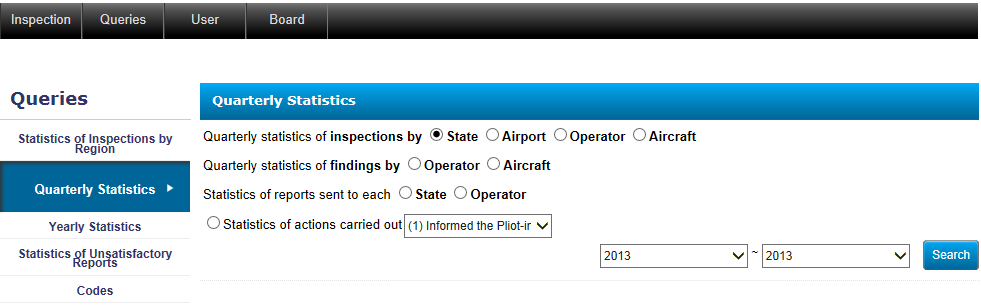 Project title (Insert, Header & Footer)
4
Queries – Yearly Statistics
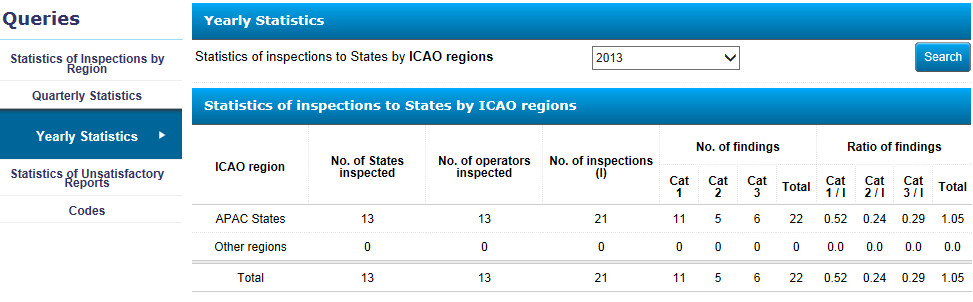 Project title (Insert, Header & Footer)
5
Queries – Statistics of U/S Reports
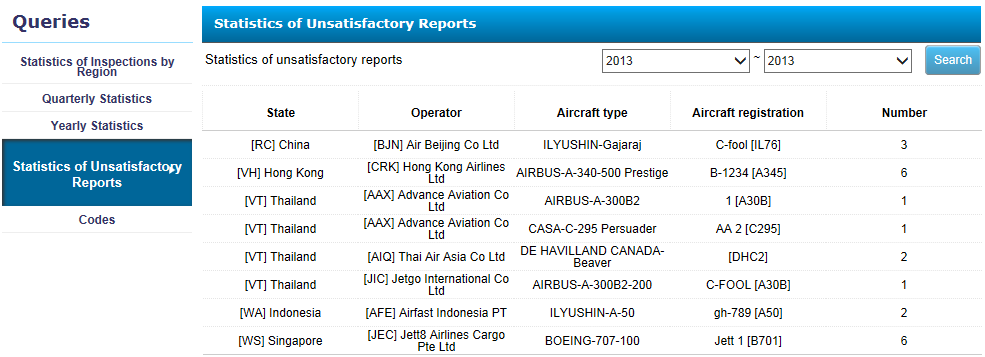 Project title (Insert, Header & Footer)
6
Queries - Codes
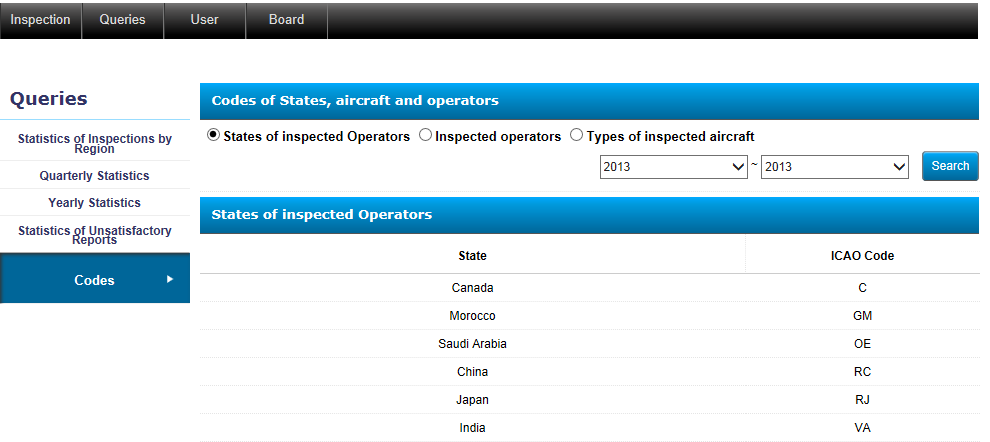 Project title (Insert, Header & Footer)
7
Queries
Thank You!
Q&A?
Project title (Insert, Header & Footer)
8
Exercise 4
Familiarise with the various applications in the Queries Function

Familiarise with the statistics generated by your query

See how you can use the information generated to help in the inspection of foreign air operators
Project title (Insert, Header & Footer)
9